ELEKTRONICKÁKOSTKA
Electronic dice
Projekt InGenious - Fyzika 3.A
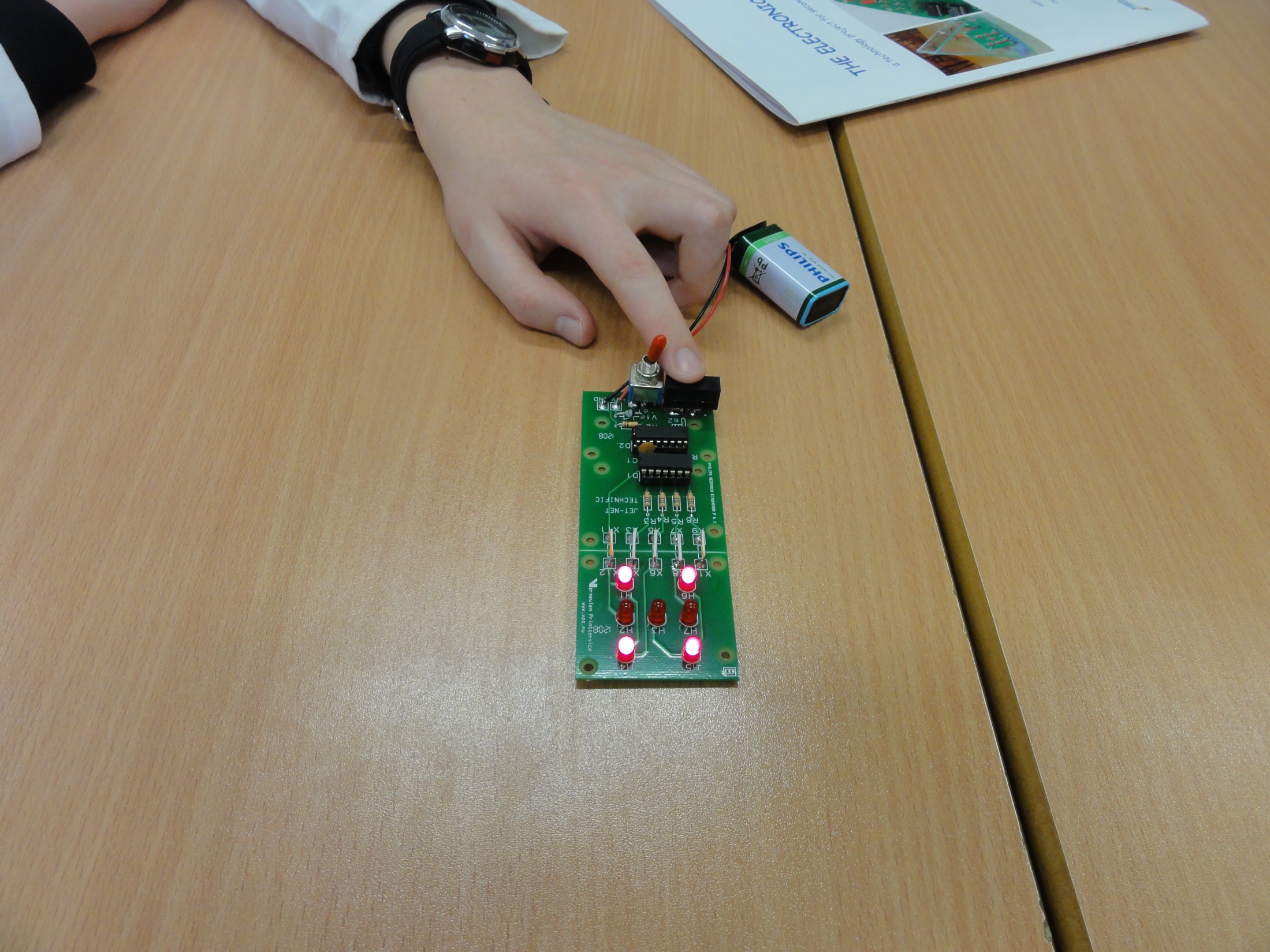 KOMPONENTY
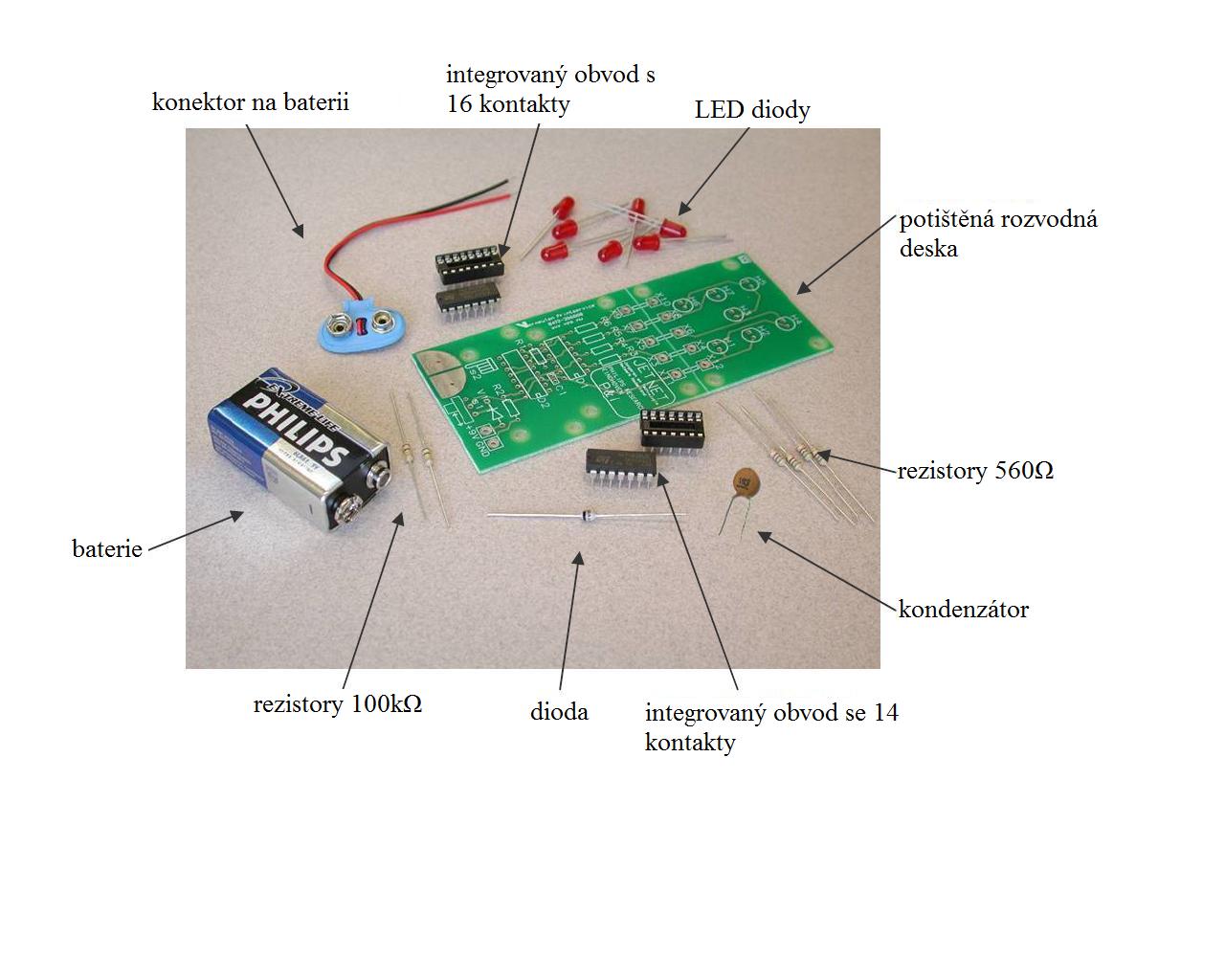 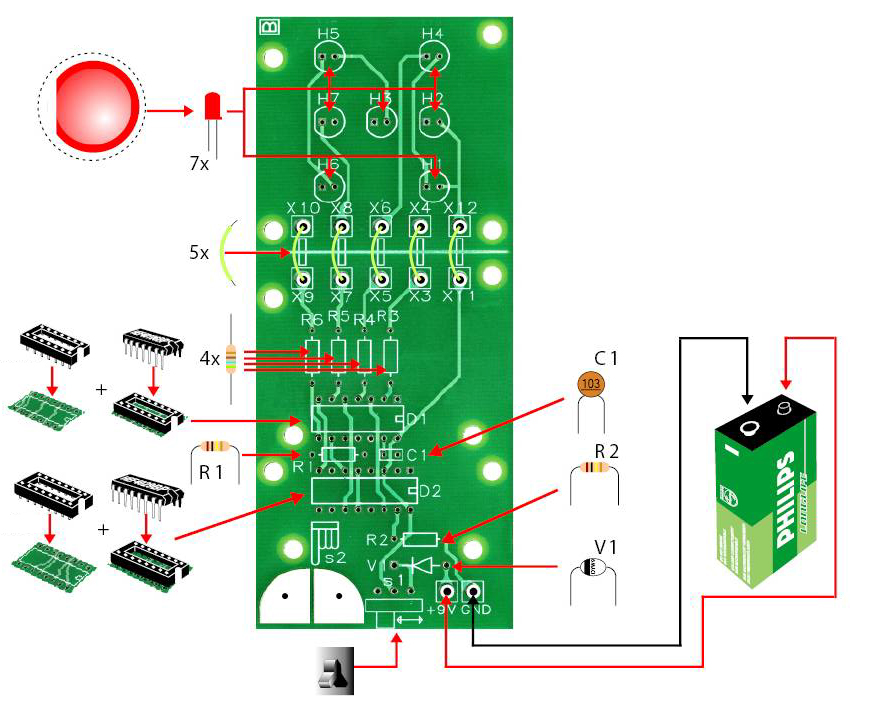 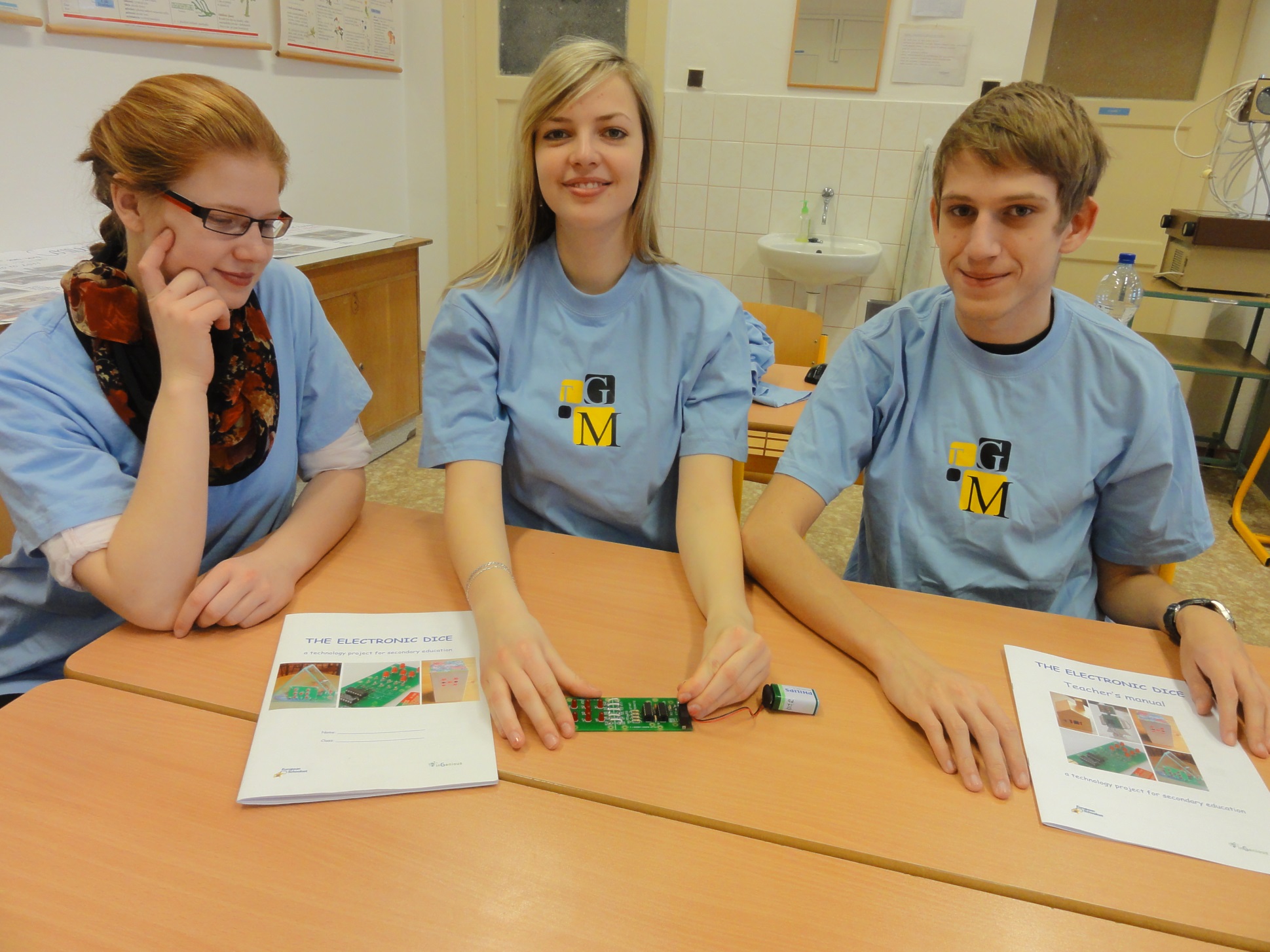 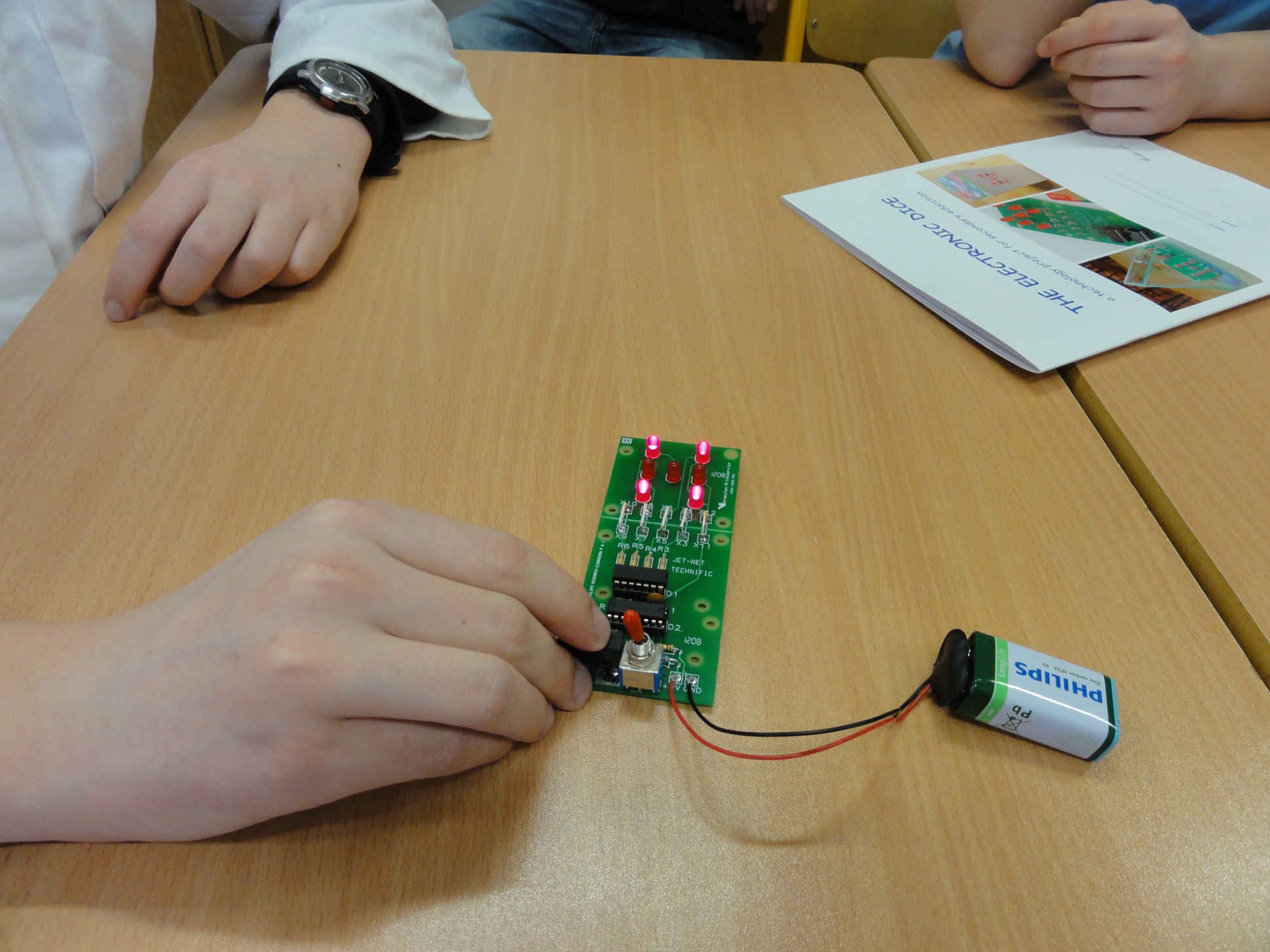 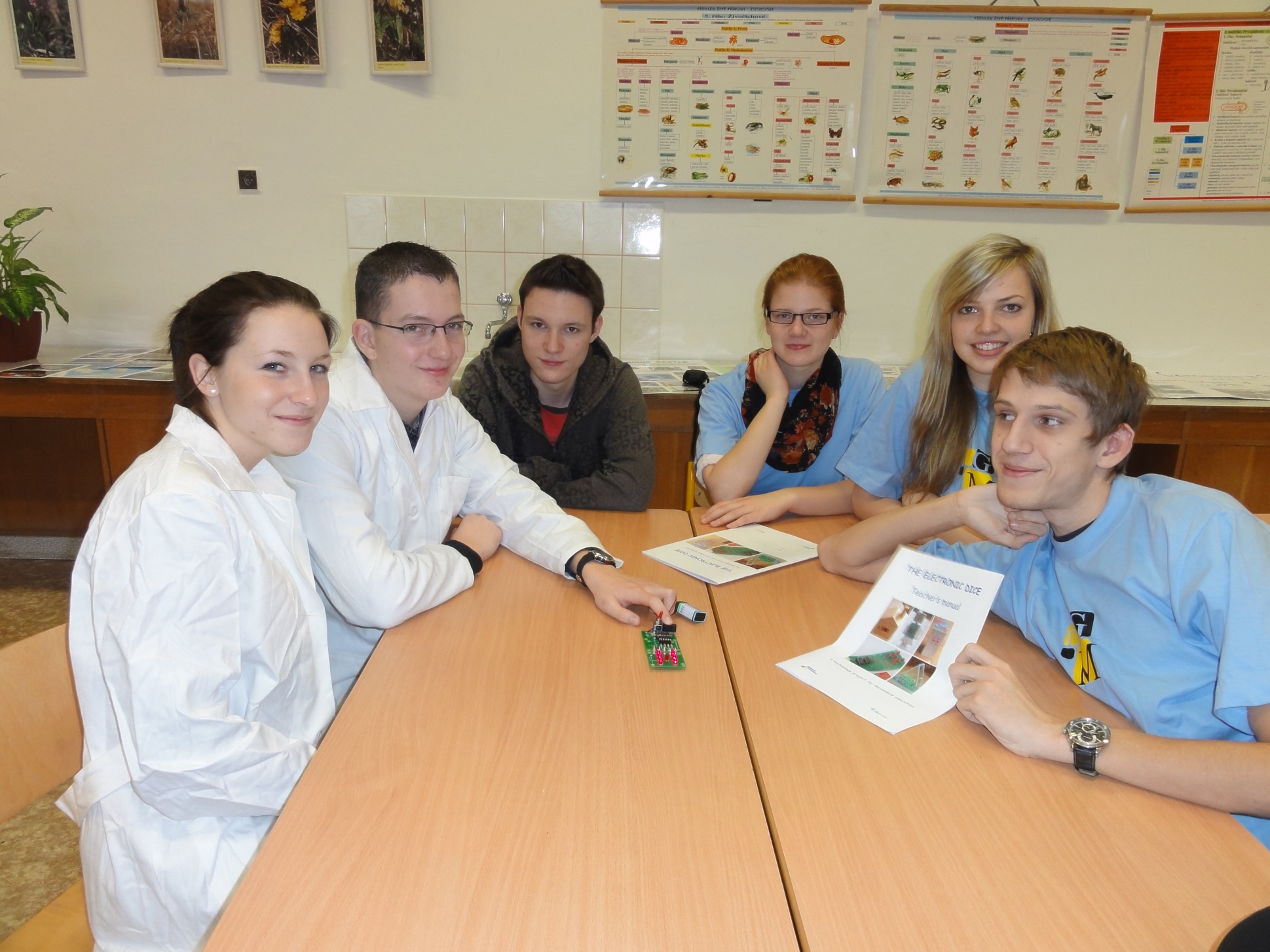 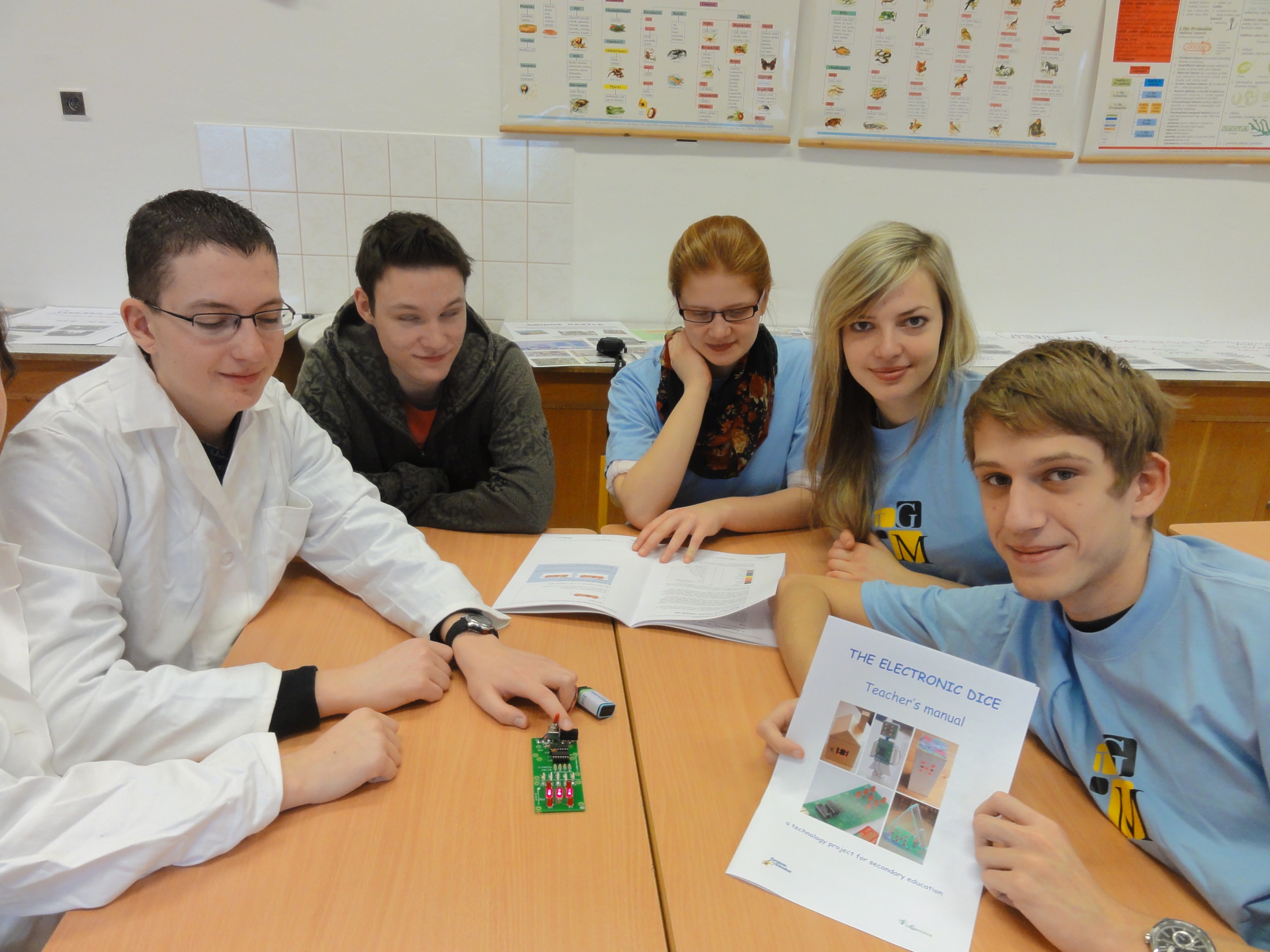 VYUŽITÍ
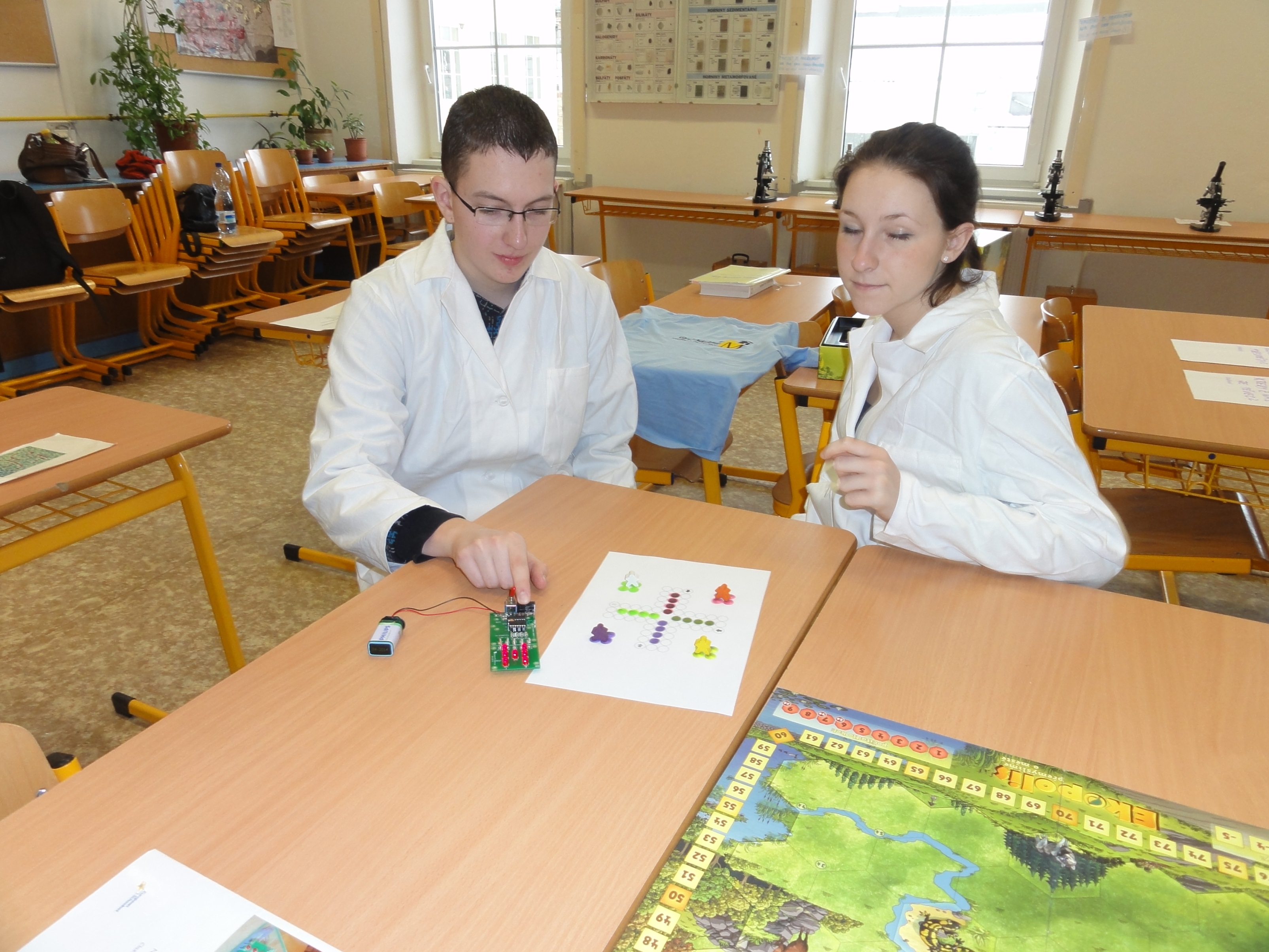 Při hraní stolních her jako „Člověče, nezlob se!“
ELEKTRONICKÁKOSTKA
Electronic dice
Projekt InGenious - Fyzika 3.A